First Party Privacy Act Access Requests
AKR ROUNDTABLE
By Mark Graff, NOAA Bureau Chief Privacy Officer (BCPO), OCIO/CDO
April 27, 2023
Course Overview
This overview of the process for requesters to obtain information about themselves is based on the Privacy Act of 1974, focusing on the aspects of requests for access to information pursuant to 5 USC 552a(d)(1).
Course Outline
Primary Privacy Considerations:

Perfected Requests for Access
SORN Considerations
Privacy Act Exemptions
Conversion to a FOIA Request with Special Disclosure Requirements
Questions
Perfected Requests for Access
DOC estimated that approximately 40% of its backlogged cases were attributable to the ITMS investigation-related first party access requests under the Privacy Act.

These kinds of requests reflect individuals seeking records about themselves that are retrievable by unique identifier within Agency Systems of Records.
Perfected Requests for Access
“Each agency that maintains a system of records shall . . . upon request by any individual to gain access to his record or to any information pertaining to him which is contained in the system, permit him . . . to review the record and have a copy made of all or any portion thereof.” (5 U.S.C. § 552a(d)(1)).
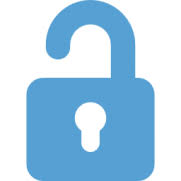 [Speaker Notes: Greentree v. U.S. Customs Serv., 674 F.2d 74, 76-80 (D.C. Cir. 1982).  The FOIA is entirely an access statute; it permits “any person” to seek access to any “agency record” that is not subject to any of its nine exemptions or its three exclusions.  By comparison, the Privacy Act permits only an “individual” to seek access to only his own “record,” and only if that record is maintained by the agency within a “system of records” – i.e., is retrieved by that individual requester’s name or personal identifier – subject to ten Privacy Act exemptions (see the discussion of Privacy Act exemptions, below).  Thus, the primary difference between the FOIA and the access provision of the Privacy Act is in the scope of information accessible under each statute.]
Perfected Requests for Access
By submitting an access request, a requester is entitled to receive the greater balance of the two disclosure statutes, entitling them to the combined disclosure available under the Privacy Act or FOIA.  This includes their own PII (that otherwise would have been redacted under a request by a third party under the FOIA), as well as records that would have been entirely exempt from access under a Privacy Act Exemption (that do not qualify for a FOIA exemption).  In other words, the information must qualify for an exemption under both statutes to be withheld under an access request.
[Speaker Notes: Greentree v. U.S. Customs Serv., 674 F.2d 74, 76-80 (D.C. Cir. 1982).  The FOIA is entirely an access statute; it permits “any person” to seek access to any “agency record” that is not subject to any of its nine exemptions or its three exclusions.  By comparison, the Privacy Act permits only an “individual” to seek access to only his own “record,” and only if that record is maintained by the agency within a “system of records” – i.e., is retrieved by that individual requester’s name or personal identifier – subject to ten Privacy Act exemptions (see the discussion of Privacy Act exemptions, below).  Thus, the primary difference between the FOIA and the access provision of the Privacy Act is in the scope of information accessible under each statute.]
Perfected Requests for Access
Unlike FOIA requests, perfected requests for records protected by the Privacy Act of 1974 have specific criteria in order to be handled as a (d)(1) access request.

As a result, the individual’s access request for his own record maintained in a system of records should be processed under both the Privacy Act and the FOIA.
Perfected Requests for Access
A Privacy Act request for access is often preceded by a request to confirm the existence of Privacy data in a “System of Records” through a Privacy Act Inquiry, prescribed by 15 CFR 4.23.  This inquiry must include, (1) name, (2) citizenship status, (3) identifying data, if known, (4) the records being sought, (5) the action requested (e.g., locating record, access, copying), (6) copy of guardianship, if applicable, (7) requester’s contact information, (8) date, and (9) certification of request by a notary or other official, if required.
Perfected Requests for Access
If records exist, requests for access submitted pursuant to 15 CFR 4.24 must:

Invoke the Privacy Act in making the request
Be in person or by mail
Establish proof of identity (usually by ID, certification by a notary, or a signed perjury statement)
SORN Considerations
Additionally, the nature of PA Access is to a “System of Records”.  

As such—even if about a person—if the records are not retrievable by a unique identifier, they, by SORN definition, they are not subject to (d)(1) access.

SORNs can be at the Bureau, Department, or Government-wide level.  They cover global PII collections, rather than individual FISMA Systems.
[Speaker Notes: See Ring Precision v. Jones, 722 F.3d 711, 725 (5th Cir. 2013) (finding that ATF’s “Firearms Tracing System is not a ‘system of records,’ because traces are conducted by entering an identifying characteristic of the firearm, not the individual, into ATF’s database”
5 USC 552a(e)(4):“[subject to notice and comment], publish in the Federal Register upon establishment or revision a notice of the existence and character of the system of records, which notice shall include – (A) the name and location of the system; (B) the categories of individuals on whom records are maintained in the system; (C) the categories of records maintained in the system; (D) each routine use of the records contained in the system, including the categories of users and the purpose of such use; (E) the policies and practices of the agency regarding storage, retrievability, access controls, retention, and disposal of the records; (F) the title and business address of the agency official who is responsible for the system of records; (G) the agency procedures whereby an individual can be notified at his request if the system of records contains a record pertaining to him; (H) the agency procedures whereby an individual can be notified at his request how he can gain access to any record pertaining to him contained in the system of records, and how he can contest its contents; and (I) the categories of sources of records in the system.”]
SORN Considerations
Similarly, any Access request must reasonably describe the records being sought and must be for records that are already in existence at the time of the request.  

Listings of records existing that are searchable by unique identifiers in Systems of Records should be identified within SORNs published in the Federal Register.
[Speaker Notes: It should be noted that the Privacy Act – like the FOIA – does not require agencies to create records that do not exist.  See DeBold v. Stimson, 735 F.2d 1037, 1041 (7th Cir. 1984)]
SORN Considerations
Unlike FOIA, where records are subject to segregability, if a record within a SORN is being sought under (d)(1) access, the SORN itself must list the applicable Privacy Act Exemptions that an Agency can assert to deny access to a record.  If no Exemption applies, the record must be released in its entirety, regardless of FOIA Exemption applicability.
[Speaker Notes: The Agency cannot rely upon a FOIA exemption alone to deny a Citizen access to any of his records under the Privacy Act.  See 5 U.S.C. § 552a(t)(1) (FOIA exemptions cannot defeat Privacy Act access); see also Martin v. Office of Special Counsel, 819 F.2d 1181, 1184 (D.C. Cir. 1987)

Hoffman v. Brown, No. 1:96cv53-C, slip op. at 4 (W.D.N.C. Nov. 26, 1996) (agreeing with plaintiff that “no provision of the Privacy Act allows the government to withhold or redact records concerning [his] own personnel records” and ordering production of e-mail and other correspondence regarding plaintiff’s employment), aff’d, 145 F.3d 1324 (4th Cir. 1998) (unpublished table decision); Viotti v. Air Force, 902 F. Supp. 1331, 1336-37 (D. Colo. 1995) (“If the records are accessible under the Privacy Act, the exemptions from disclosure in the FOIA are inapplicable.”)

Hunsberger v. DOJ, No. 92-2587, slip op. at 2 n.2 (D.D.C. July 22, 1997) (exempting system of records, from which documents at issue were retrieved, pursuant to Privacy Act exemption (j)(2); “[c]onsequently, the records were processed for release under the FOIA”.]
SORN Considerations
Like the FOIA, Privacy Act Exemptions prevent disclosure of specific categories of information.  However, unlike the FOIA, they are not the basis for segregability of portions of the record by redacting pieces of the record based on PA exemptions.  Rather, they are cart blanche denials of access to the record that are published in the Federal Register—noting that the category of record itself is not accessible under the Privacy Act.
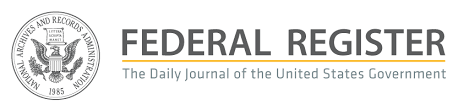 [Speaker Notes: Sussman v. DOJ, No. 03-3618, 2006 WL 2850608, at *4 (E.D.N.Y. Sept. 30, 2006) (“[A]n exemption under the FOIA is not a bar to release files under the Privacy Act and . . . a Privacy Act exemption is not a bar to release of files under the FOIA.”).  

“Put in the simplest terms, what Congress gave Congress can take away, which it did here by conferring on agencies the power to exempt certain records from the Privacy Act.”  Williams v. Farrior, 334 F. Supp. 2d 898, 905 (E.D. Va. 2004).  The court went on to explain that “Congress, at most, granted” an “inchoate right” to individuals.  Id.  “[B]y specifically granting agencies . . . the power to exempt certain records from the Privacy Act,” moreover, “Congress conditioned any right [an individual] might have to assert a Privacy Act claim on whether [a particular agency] exercises this power.”  Id.  Thus, “[w]hen [an agency] exercise[s] this exemption power, any inchoate claim [an individual] may once have had [is] extinguished.”  Id]
Privacy Act Exemptions
Like FOIA, the Privacy Act enumerates material that is exempt from disclosure.  The most common include:

(d)(5)—information compiled in anticipation of civil proceedings
(j)(2)—criminal law enforcement investigative material
(k)(1)—classified material
(k)(2)—non-criminal law enforcement records
(k)(5)—federal employment eligibility investigative material
(k)(6)—testing material for Federal appointment/promotion
(k)(7)—material used to determine armed services promotion
[Speaker Notes: https://www.justice.gov/archives/opcl/ten-exemptions

“Put in the simplest terms, what Congress gave Congress can take away, which it did here by conferring on agencies the power to exempt certain records from the Privacy Act.”  Williams v. Farrior, 334 F. Supp. 2d 898, 905 (E.D. Va. 2004).  The court went on to explain that “Congress, at most, granted” an “inchoate right” to individuals.  Id.  “[B]y specifically granting agencies . . . the power to exempt certain records from the Privacy Act,” moreover, “Congress conditioned any right [an individual] might have to assert a Privacy Act claim on whether [a particular agency] exercises this power.”  Id.  Thus, “[w]hen [an agency] exercise[s] this exemption power, any inchoate claim [an individual] may once have had [is] extinguished.”  Id]
Privacy Act Exemptions
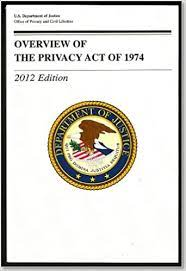 Because PA Exemptions are not a bar to disclosure under the FOIA, a requester is entitled to the combined total of what both statutes provide.  For access purposes, the two statutes work completely independently of one another.
[Speaker Notes: Sussman v. DOJ, No. 03-3618, 2006 WL 2850608, at *4 (E.D.N.Y. Sept. 30, 2006) (“[A]n exemption under the FOIA is not a bar to release files under the Privacy Act and . . . a Privacy Act exemption is not a bar to release of files under the FOIA.”).

Clarkson v. IRS, 678 F.2d 1368, 1376 (11th Cir. 1982)

See DOJ FOIA and Privacy Act:  Conflict or Harmony? Article.]
Privacy Act Exemptions
As a result, a record can be exempt under the Privacy Act, and yet still releasable in its entirety under the FOIA (e.g., testing material for hiring that is already publicly available).  Similarly, a record may be entirely exempt were it to be requested under the FOIA without Privacy Act Access, but if sought by the person about whom it pertains, is releasable in its entirety (e.g., medical records about oneself).
[Speaker Notes: Gonzales & Gonzales Bonds & Ins. Agency, Inc. v. DHS, 913 F.Supp.2d 865, 868 n.3 (N.D. Cal. 2012) (noting DHS’ error in responding to plaintiff’s FOIA requests under the Privacy Act, and stating that “the FOIA and the Privacy Act are distinct mechanisms for obtaining government information, and it is legal error to conflate them”

Sussman v. DOJ, No. 03-3618, 2006 WL 2850608, at *4 (E.D.N.Y. Sept. 30, 2006) (“[A]n exemption under the FOIA is not a bar to release files under the Privacy Act and . . . a Privacy Act exemption is not a bar to release of files under the FOIA.”]
Conversion to a FOIA Request with Special Disclosure Requirements
As such, if a Privacy Act Exemption is asserted, the request converts into a FOIA request, in order to grant the greatest degree of disclosure allowable under either statute.
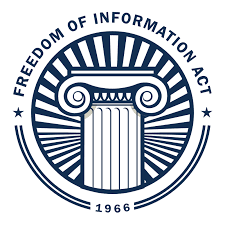 [Speaker Notes: Brown v. DOJ, No. 02-2662, slip op. at 18 n.36 (D. Ala. June 21, 2005) (following Blazy and concluding that plaintiff’s request must be analyzed under both FOIA and Privacy Act because “access to documents under these statutes [is] dissimilar”).

Skurow v. DHS, 892 F. Supp. 2d 319, 330 (D.D.C. 2012) (rejecting “plaintiff’s argument that [information related to plaintiff being on the watch list] should be released because plaintiff has requested the information under the Privacy Act, in addition to FOIA” because the provision in the TSA’s [Sensitive Security Information (SSI)] regulation specifically addresses the issue by stating that “records containing SSI are not available for public inspection or copying, nor does TSA . . . release such records to persons without a need to know”)]
Conversion to a FOIA Request with Special Disclosure Requirements
As such, the first determination mandates that the Access request be adjudicated, and decision made as to eligibility of the record, under the SORN, for public access or copying.

Only if the record is exempt can the analysis shift to one of a FOIA segregability analysis.
[Speaker Notes: Hunsberger v. DOJ, No. 92-2587, slip op. at 2 n.2 (D.D.C. July 22, 1997) (exempting system of records, from which documents at issue were retrieved, pursuant to Privacy Act exemption (j)(2); “[c]onsequently, the records were processed for release under the FOIA”)

https://www.justice.gov/archives/opcl/individuals-right-access.]
Conversion to a FOIA Request with Special Disclosure Requirements
This also means that—because both statutes must be analyzed for record disclosure eligibility, and the request must be processed under both statutes, administrative appeals rights adhere to a denial under either statute.
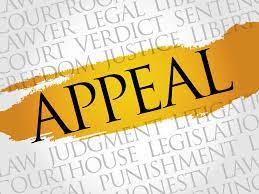 [Speaker Notes: See, e.g., 28 C.F.R. § 16.45 (2014) (explaining DOJ Privacy Act regulation regarding appeals from denials of requests for access to records).]
Conversion to a FOIA Request with Special Disclosure Requirements
Finally, only if both a FOIA exemption and a Privacy Act Exemption apply to the record can it be withheld from a first-party access request.

This disclosure cannot be made publicly—as it would, by necessity, include the PII that only the requester can personally receive about themselves that is not exempt from disclosure under both Statutes, such as Sensitive PII, SSNs, Passport Numbers, etc.
[Speaker Notes: https://www.justice.gov/archives/opcl/individuals-right-access]
Conversion to a FOIA Request with Special Disclosure Requirements
Within FOIAOnline, this required a different publication code to avoid disclosure to the public generally.

However, in FOIAXpress there are no publication codes, and it will simply need to have direct distribution to the requester who submitted the perfected request pursuant to 15 CFR 4.24, through email rather than release through “PAL”.
[Speaker Notes: https://www.justice.gov/archives/opcl/individuals-right-access]
Conversion to a FOIA Request with Special Disclosure Requirements
Requesters also can file a Privacy Act Amendment Request pursuant to 15 CFR 4.27.

The process requires that the same denial authority who reviewed the Privacy Act Access request then also receive the request for amendment, and needs to include 
ID of the record being corrected, 
The wording that is to be deleted or corrected, 
The new wording that should be inserted, and 
The basis for the correction, with any supporting documents substantiating the change.
[Speaker Notes: https://www.justice.gov/archives/opcl/individuals-right-access]
QUESTIONS?
QUESTIONS?